ΧΡΟΝΟΣ ΜΙΑ ΠΟΛΥΣΗΜΗ ΛΕΞΗ
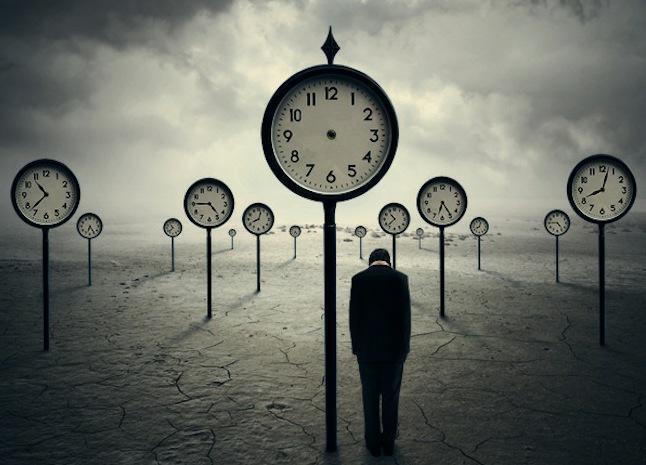 Ο χρόνος που έκανε ο αθλητής να φτάσει στον τερματισμό ήταν  15 λεπτά (Διάρκεια αγωνίσματος)
Η κυρία μας είπε να κλείσουμε το ρήμα σε όλους τους χρόνους (φανερώνει  ποτέ γίνετε αυτό που δηλώνει το ρήμα)
Το ολόκληρο έχει 4 χρόνους (μουσική) 
Τον επόμενο χρόνο, που θα γίνω δεκαοχτώ, θα  μετακομίσω στην Αθήνα (Έτος)
Η Ειρήνη χρειάζεται πολύ χρόνο για να φάει το φαγητό της (Διάρκεια μιας πράξης)
Χ.ΧΣ.Α